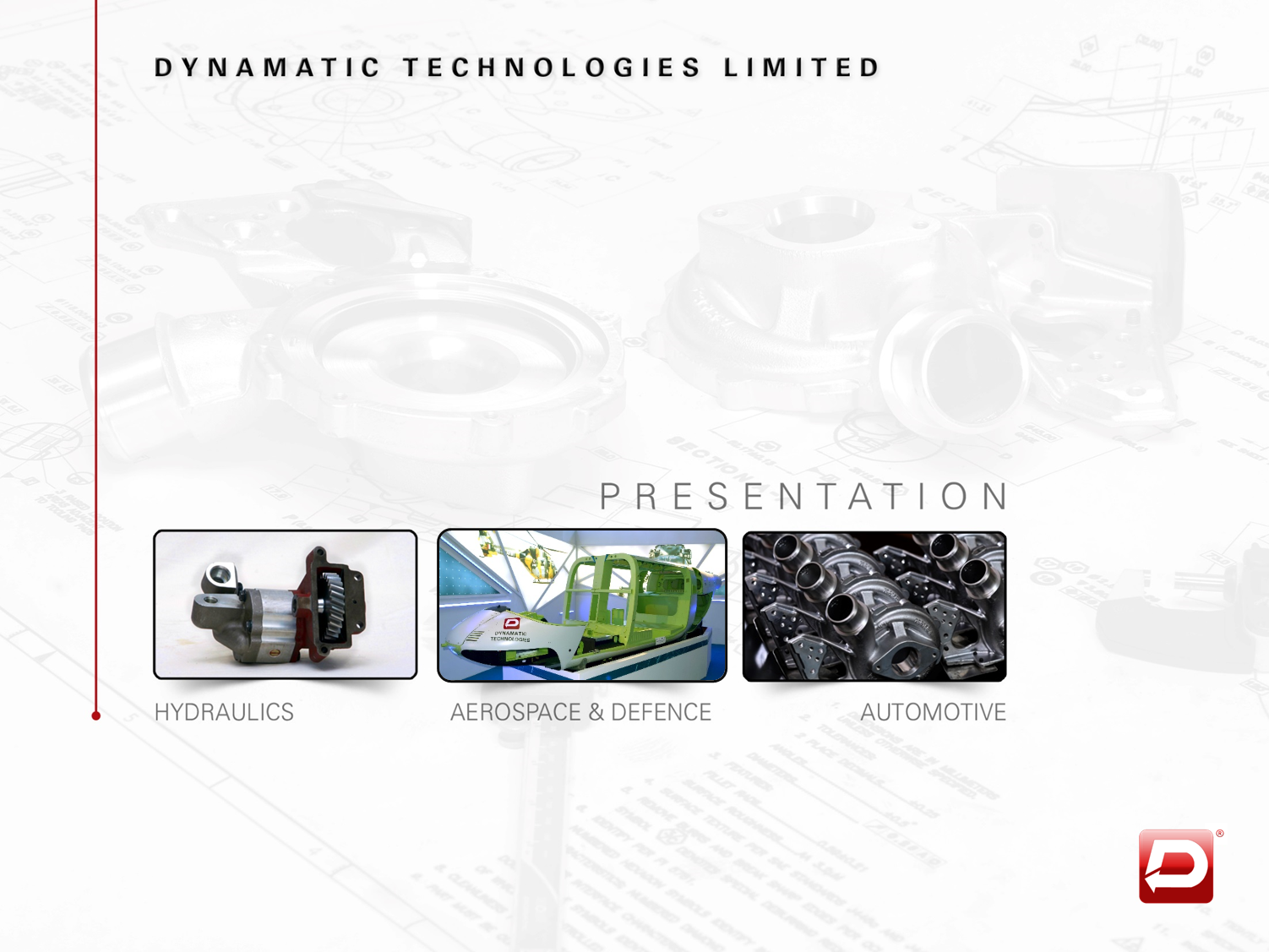 Q3 and 9M FY2020 EARNINGS
Hydraulics
Aerospace
Automotive
9M FY2020 PERFORMANCE HIGHLIGHTS
9M FY2020 Revenue Breakup
Highlights 9M FY2020 vs. 9M FY2019
Net Revenue of Rs.10,030 mn; down 10.1% from Rs. 11,154 mn in 9M FY19
Aerospace segment revenue of Rs. 3,713 mn; up 7.4% from Rs. 3,457 mn
Hydraulics segment revenue of Rs. 2,298 mn; down 14.8% from Rs. 2,697 mn
Automotive & Metallurgy segment revenue of Rs. 3,997 mn; down by 20.1% from Rs. 5,001 mn
Adjusted EBITDA of Rs. 1,104 mn; down 13.6% from Rs. 1,278 mn in 9M FY19
Adjusted EBITDA margin of 11.0%; down 45 bps
PAT of Rs. 297 mn; up by 35.7% from Rs. 219 mn in 9M FY19
9M FY2020
9M FY2019
Note: 
The result / numbers are presented excluding Discontinued operations
EBITDA adjusted for the impact of IND AS 116 to make it comparable with corresponding period previous year
2
PERFORMANCE HIGHLIGHTS
Management Commentary
Commenting on the results, Mr. Udayant Malhoutra, CEO and Managing Director said: 
“Operationally, Q3 FY2020 was a difficult period with weak demand affecting our Automotive and Hydraulic businesses. Our Aerospace business performance remained robust due to continued strong demand. We feel the market has now bottomed out as we are seeing a uptick in demand for Hydraulic and Automotive products. After three quarters of negative growth driven by rapidly decelerating demand, we are finally seeing early signs of recovery.
We continued to achieve milestones with new product launches in the Hydraulic business during EXCON 2019. We recently started a project for monolithic aircraft structures for Airbus at our Swindon (UK) facility, which will increase the value-add within the group. We are also close to completion of the Aerospace certification process of our German foundry. 
Aerospace Bengaluru facility has been assessed by Airbus, and been found to have world class practices during their Industrial Process Capabilities Assessment. It confirms our best-in-class infrastructure and skilled resources which enable us to meet client expectations, and deliver high quality products supported by robust supply chain and engineering capabilities.
The capital structure of our wholly owned subsidiary, JKM Ferrotech Limited has been optimised to seek fresh investment opportunities.”
3
[Speaker Notes: In line with our continuous effort to attain superior industry practice, we have recently achieved a highest rating in Industrial Process Capabilities Assessment (IPCA). This assessment is adopted by Airbus Group to verify suppliers’ industrial capabilities and maturity. This result is a testimony to our best in class infrastructure and skilled resources which enables us to meet client expectation and deliver high quality products supported by robust supply chain and engineering capabilities.]
FINANCIAL PERFORMANCE SUMMARY
Consolidated Performance Highlights
9M FY2020 revenues from the Aerospace segment increased by 7.4% y-o-y. Automotive and Metallurgy and Hydraulics segments decreased by 20.1% and 14.8%, respectively on a y-o-y basis.
9M FY2020 EBITDA increased by 16.9%% y-o-y with margin of 14.9%, increased by 344 bps.
Adjusted for the impact of IND AS 116, EBITDA for 9M FY2020 would have been Rs. 1,104 million, a decrease of 13.6% y-o-y and at 11.0% margin.
Note: 
The result / numbers are presented excluding Discontinued operations
EBITDA adjusted for the impact of IND AS 116 to make it comparable with corresponding period previous year
4
PERFORMANCE HIGHLIGHTS
Foreign Exchange Fluctuation
Impact due to change in average exchange rates (Y-o-Y)
On a constant currency basis, Q3 FY2020 revenue, if adjusted for a foreign exchange impact of Rs. (43.3) mn would be Rs. 3,121 mn (representing a decline of 14.8% compared to a decline of 16.0% before adjustment).
On a constant currency basis, Q3 FY2020 EBITDA, if adjusted for a foreign exchange impact of Rs. 2.5 mn would be Rs. 440 mn (compared to Rs. 443 mn before adjustment).
The Company has exposure to EUR, GBP and USD. The impact from transactions denominated in USD currencies was favorable on a Y-o-Y basis.
5
AEROSPACE SEGMENT
Financial Overview
a
Performance Overview
Continued order book execution and delivery leading to Q3 FY2020 revenue growth. 
Q3 FY2020 saw increased expenses on account of investments in building monolithic capabilities which will translate into benefits in the coming quarters
Outlook: Strong order book. Increased efficiency, product mix and continual improvements has seen margin growth. Successful implementation of monolithic project coupled with volume increase on major programs will drive the growth in the near future. Strengthening of supplier eco-system and vertical integration. 
Strategy: Enhancing capability in large aero-structure assemblies, high precision aero-structure manufacturing, design and engineering.
Note: 
EBITDA adjusted for the impact of IND AS 116 to make it comparable with corresponding period previous year
6
HYDRAULICS SEGMENT
Financial Overview
.
Performance Overview
Hydraulics segment revenue growth was impacted by the overall slowdown. 
Outlook: Newly launched products coupled with improving industrial activities are expected to lead to restored order book. Furthermore, increased infrastructure spending as outlined by the Indian government in the recent budget is expected to enhance the segment performance.
Strategy: Growth from farm mechanisation sector through increase in share of business with OEMs in this sector and adding new OEMs, addition of new products and expansion of wallet share per tractor. Momentum in new market segment, i.e. off highway vehicles. Focus on aftermarket products.
Note: 
EBITDA adjusted for the impact of IND AS 116 to make it comparable with corresponding period previous year
7
AUTOMOTIVE AND METALLURGY SEGMENT
Financial Overview
.
Performance Overview
With a focus on margin expansion, low margin products rationalization continued during the period as well. Topline growth subdued due to the slowdown in the auto industry in India as well as globally.
Outlook: Increased shift in production facilities from China to Europe is expected to help improve product base and in turn improve business. Product rationalization and ramp up of new orders in India is expected to benefit the profitability and growth in the coming quarters. 
Strategy: Focus on high margin product mix, exports, ramp-up of existing products, performance-critical components, customer diversification and capacity utilization. Focus on increasing volumes for new products increased under BS-VI.
Note: 
Segmental revenue adjusted for excise duty; The result / numbers are presented excluding Discontinued operations
EBITDA adjusted for the impact of IND AS 116 to make it comparable with corresponding period previous year
8
QUARTERLY FINANCIAL TRENDS
Revenue (Rs. mn) and Growth (Q-o-Q)
Segment Wise Revenue Contribution
EBITDA (Rs. mn) and Margin (%)
Adjusted EBITDA (Rs. mn) and Margin (%)
Note: 
The result / numbers are presented excluding Discontinued operations
EBITDA adjusted for the impact of IND AS 116 to make it comparable with corresponding period previous year
9
QUARTERLY FINANCIAL TRENDS
Net Debt/LTM EBITDA & Debt/Equity (x)
Capital Structure
Dotted lines represent the ratios if adjusted for the impact of IND AS 116
Adjusted Interest Expense (Rs. mn) & Interest Coverage (x)
Interest Expense (Rs. mn) & Interest Coverage (x)
Note: The result / numbers are presented excluding Discontinued operations
          Interest Coverage ratio = Operating Profit / Interest Expense
          Adjusted values reflect impact of IND AS 116
10
DYNAMATIC OVERVIEW
A combination of stable and high growth businesses with highly engineered products for the automotive, hydraulic and aerospace industries
Successful track record of enhancing manufacturing capabilities through R&D and selective acquisitions
Diversified business
Competitive market position
One of the world’s largest manufacturers of hydraulic gear pumps and automotive turbochargers; leadership in hydraulic gear pumps market for over 35 years
Has 74% share of the Indian organized tractor market, supplies to almost all OEMs in India
Pioneer and leader in the Indian private sector for manufacture of high precision airframe structures and aerospace components. Tier I supplier to the global aerospace OEMs such as Airbus, Boeing, Bell Helicopters and HAL
Manufactures high precision, complex metallurgical ferrous and aluminium castings for performance critical components such as turbochargers and exhaust manifolds and has capabilities to develop automotive components on single-source basis
Locational advantages
Automotive facilities in Chennai, one of India’s major automotive hubs and in Germany, a global auto OEM hub
Aerospace facilities in Bangalore, headquarters of primary clients and in Bristol, UK’s south west aerospace hub
11
DYNAMATIC OVERVIEW
Vertically Integrated Facilities
Advanced iron foundry in India and Germany. Also has aluminium foundry in India for captive use
Owns one of the most advanced ferrous foundries in Europe (Germany) capable of manufacturing highly intricate castings
In-house division for design validation and optimization, analysis and prototypes
Has 11 facilities across India (Bangalore, Chennai, Coimbatore, Nasik), UK (Swindon, Bristol) and Germany (Schwarzenberg)
R&D and Intellectual Property
Owns 17 patents for various products in India and internationally
Has the design IP for all the products manufactured in the Hydraulics segment
R&D units recognized by Department of Scientific and Industrial Research, Government of India
Blue Chip Customers
Automotive: BMW, MAN, Daimler, Hyundai, Volkswagen, Sundaram Fastners
Hydraulics: Cummins, Escorts, John Deere, Mahindra & Mahindra, Same Deutz-Fahr
Aerospace : Airbus, Bell Helicopter, Boeing, GKN Aerospace, HAL, Spirit Aerosystems
Board and Management
Highly qualified board and management team with significant industry experience
4 out of 9 Directors Independent
12
DYNAMATIC OVERVIEW
Combination of Stable and High Growth Businesses
AUTOMOTIVE & METALLURGY



40% of 9M FY20
Revenue
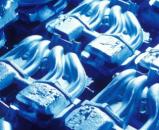 Ferrous and non-ferrous automotive components including engine, transmission, turbocharger and chassis parts
Metallurgical ferrous and aluminium castings
Audi 
BMW
Daimler 
Ford
Hyundai
Nissan 
Tata Motors
Volkswagen
HYDRAULICS



23% of 9M FY20 Revenue
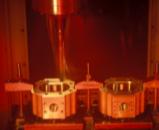 Hydraulic valves
Hydraulic gear pumps
Combined displacement pump packages
Fan drive systems
Fixed displacement pumps
Cummins
Eicher
Escorts
John Deere
Mahindra & Mahindra
New Holland Fiat 
Same Deutz-Fahr
AEROSPACE


37% of 9M FY20 Revenue
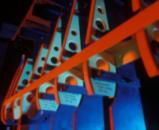 Wings, rear fuselages, ailerons, wing flaps and major airframe structures
Ramp structure assembly
AFT Pylon assembly
Airbus
Boeing
Bell
Spirit Aerosystems
HAL
13
BLUE CHIP INVESTOR BASE
Shareholding Structure
Key Institutional Investors
Samena Capital
HDFC Mutual Fund
Alchemy and Group
Taiyo Greater India Fund
Girish Gulati - HUF
Mukul Agarwal and Group
SBI Mutual Fund
Premier Investment Fund
Shareholding Pattern Trend
Equity History
14
FINANCIAL STATEMENTS
Income Statement (Y-o-Y and Q-o-Q Comparison)
Note:  The result / numbers are presented excluding
 Discontinued operations and are unaudited
15
IMPORTANT NOTICE
This presentation contains statements that contain “forward looking statements” including, but without limitation, statements relating to the implementation of strategic initiatives, and other statements relating to Dynamatic Technologies’ (“Dynamatic” or the “Company”) future business developments and economic performance. 
While these forward looking statements indicate our assessment and future expectations concerning the development of our business, a number of risks, uncertainties and other unknown factors could cause actual developments and results to differ materially from our expectations. 
These factors include, but are not limited to, general market, macro-economic, governmental and regulatory trends, movements in currency exchange and interest rates, competitive pressures, technological developments, changes in the financial conditions of third parties dealing with us, legislative developments, and other key factors that could affect our business and financial performance. 
Dynamatic undertakes no obligation to publicly revise any forward looking statements to reflect future / likely events or circumstances.
16
CONTACT DETAILS
Mr. Chalapathi P
Chief Financial Officer
F: +91 80 2839 5823
E: chalapathi.p@dynamatics.net

Mr. Shivaram V
Head – Legal, Compliance & Company Secretary
F: +91 80 2839 5823
E: shivaram.v@dynamatics.net 

Dynamatic Technologies Limited
Dynamatic Park
Peenya Industrial Area 
Bangalore 560 058
India
T: +91 80 2839 4933 / 34 / 35
www.dynamatics.net 
CIN: L72200KA1973PLC002308